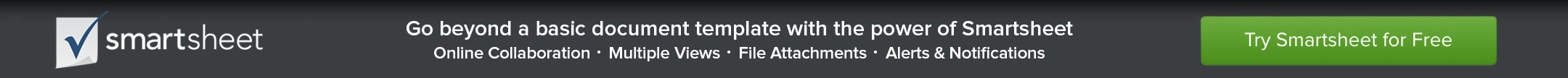 100001
100002
100003
100004
100005
100006
100007
100008
フロリダ
海里
アル
AK
お父さん
CA
KA
CA
アール
共
100009
100010
100011
100012
100013
100014
フロリダ
KA
海里
AK
ニューヨーク
お父さん
テキサス 州
アル
アール
おや
共
100015
100016
ニューヨーク
テキサス 州
おや
フロリダ
アル
AK
アール
共
海里
CA
ニューヨーク
KA
おや
お父さん
テキサス 州